My journey with place-based wealth building
Igniting flourishing communities where ALL people can thrive

*African villages
*Appalachian towns
*Rustbelt cities
Picture taken on the road from Arua to Kampala (Uganda, Africa)
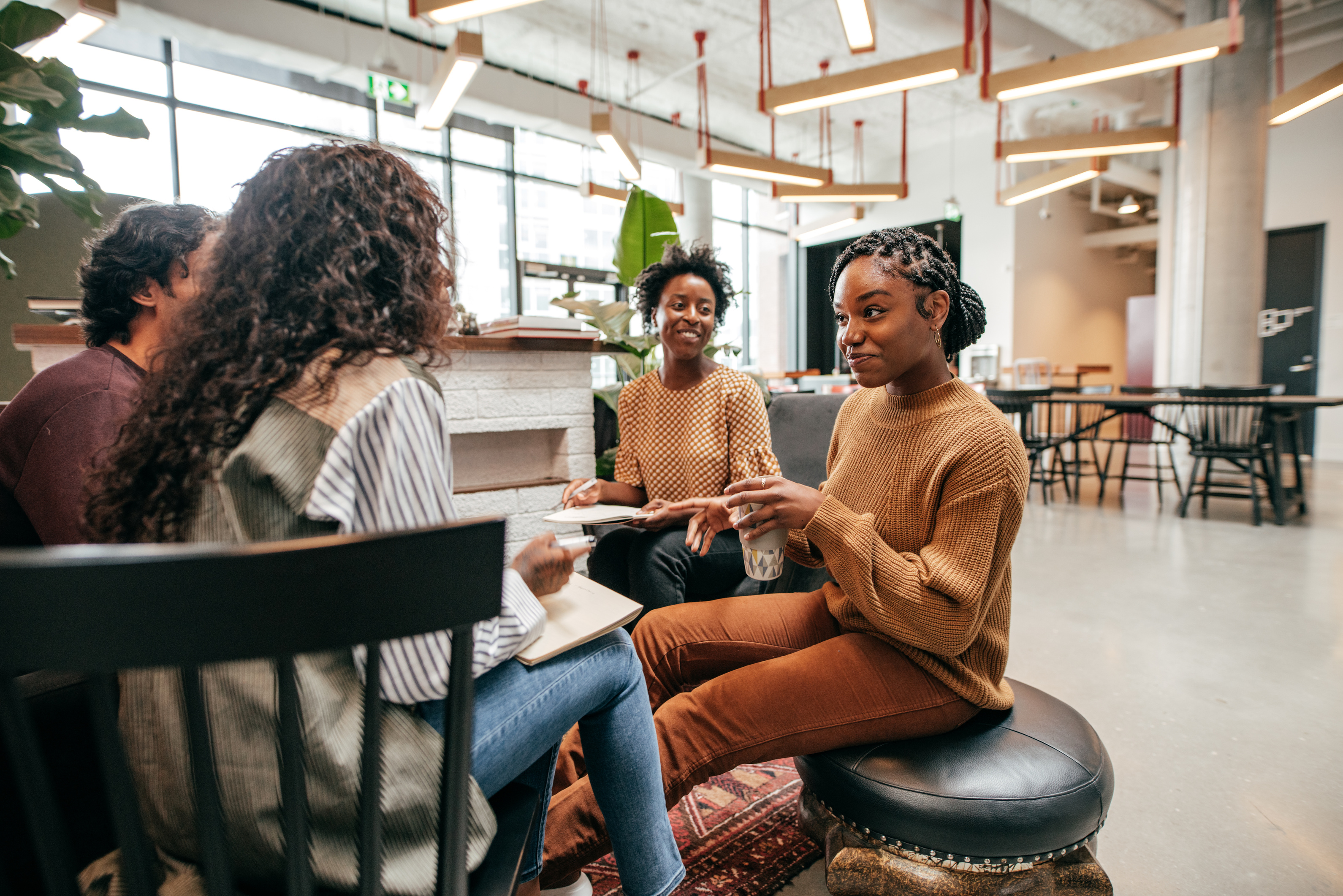 Wealth building in a region means taking action to increase three things, beginning with:

The quality and quantity of wealth—­embodied in eight different types of capital.
Eastcore
Neighborhood
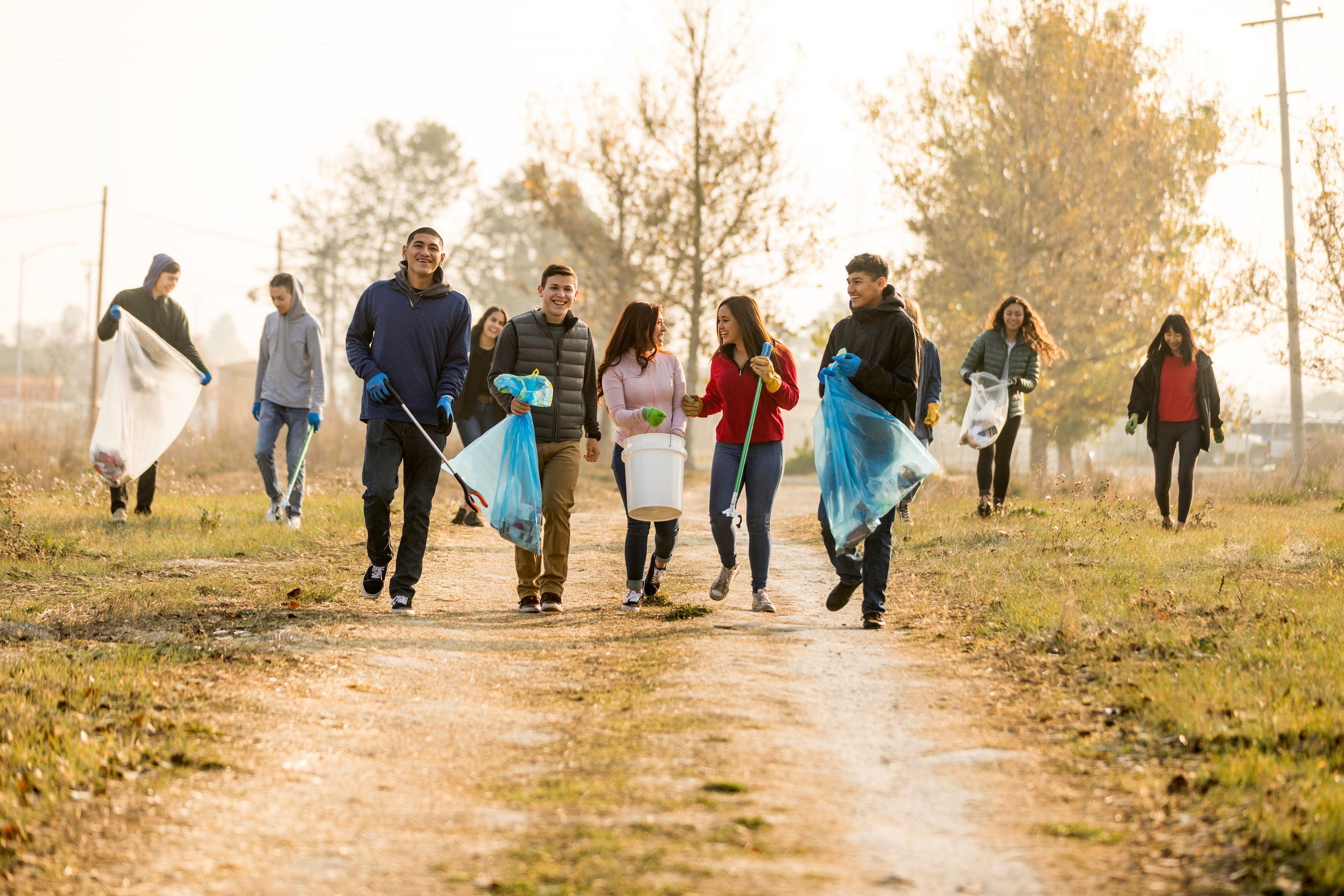 Wealth building in a region means taking action to increase three things, including:

The local ownership and control of that wealth by a region’s people, places or firms.
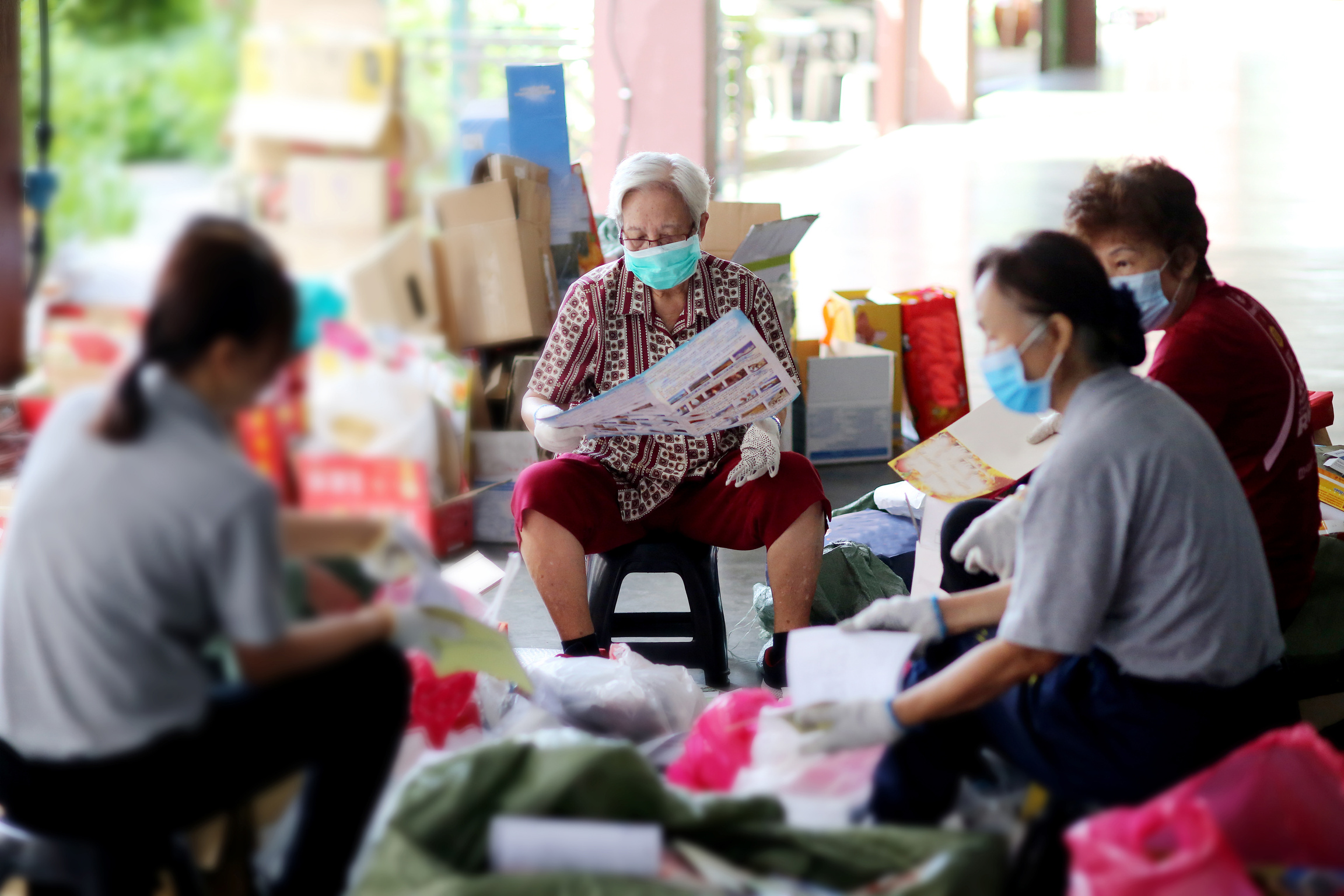 Wealth building in a region means taking action to increase three things, including:

The livelihoods of people, places and firms in the region, including those on the margins.
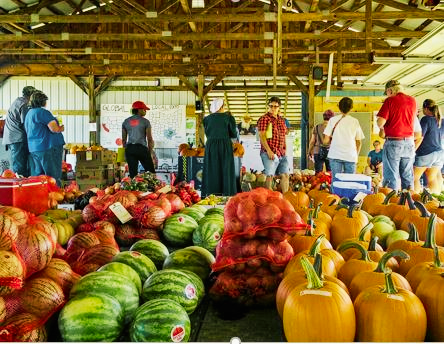 Website
https://comm-works.org/
Thanks for listening to
My journey with place-
based wealth building
Email
eric@comm-works.org
Phone
937-935-4844